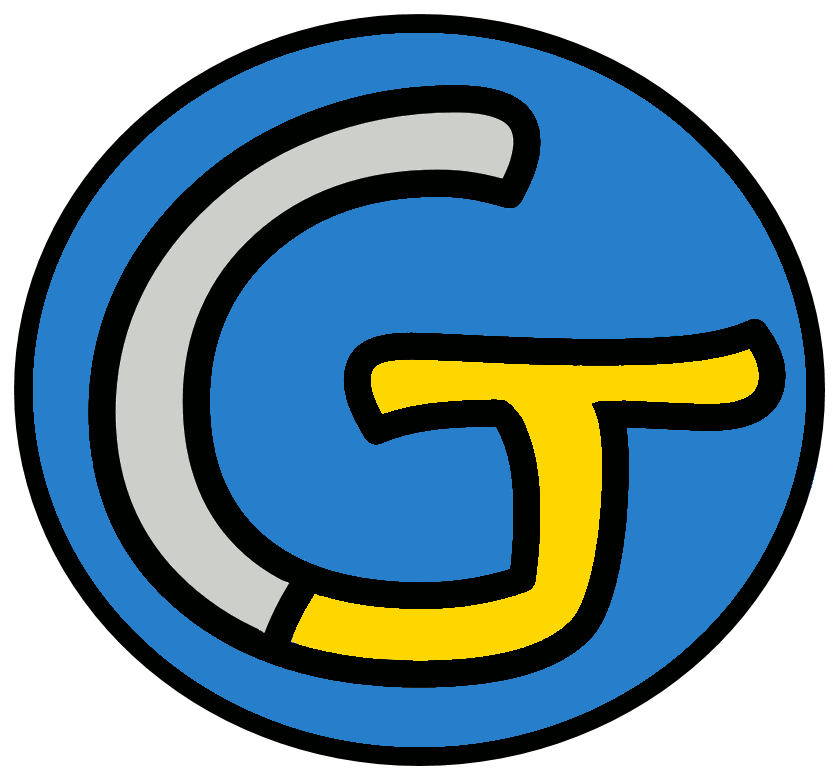 Mathématiques – Calcul mental CM1
Connaître les tables de multiplication de 0 à 9
 Défi
Opération 1
4 x 5
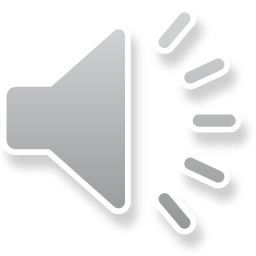 Opération 2
6 x ... 
= 36
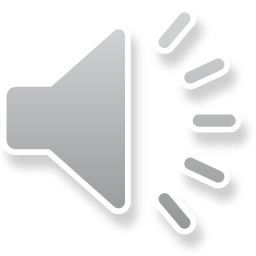 Opération 3
... x 9 
= 45
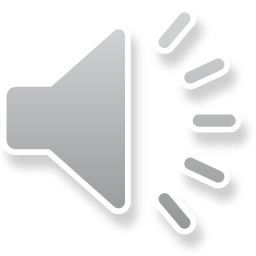 Opération 4
6 x 7
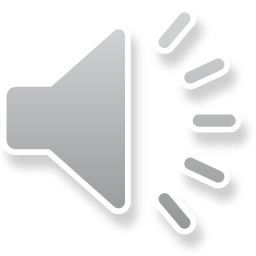 Opération 5
7 x ... 
= 0
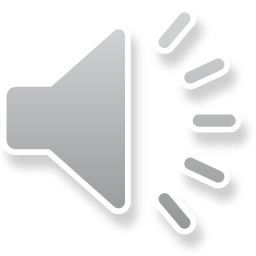 Opération 6
... x 4 
= 12
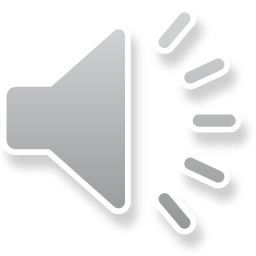 Opération 7
8 x 9
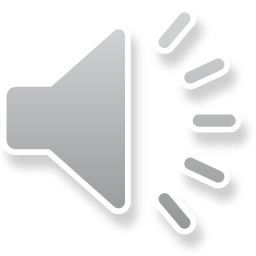 Opération 8
3 x ... 
= 21
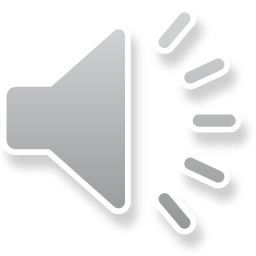 Opération 9
... x 8
= 48
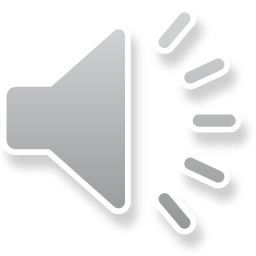 Opération 10
4 x 6
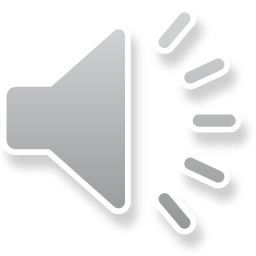 Opération 11
7 x ... 
= 28
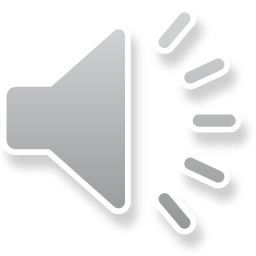 Opération 12
... x 10 
= 30
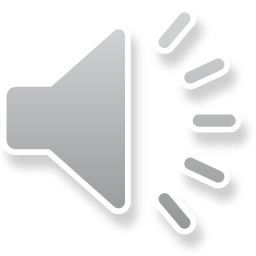 Opération 13
9 x 2
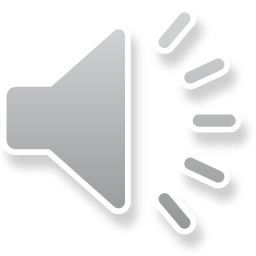 Opération 14
6 x ... 
= 30
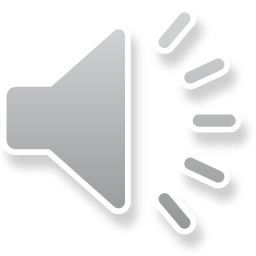 Opération 15
... x 9 
= 63
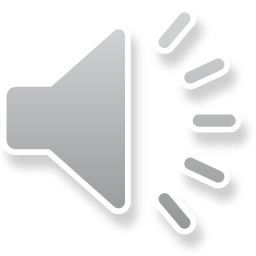 Opération 16
5 x 5
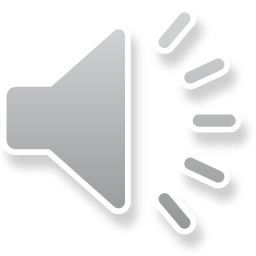 Opération 17
6 x ... 
= 18
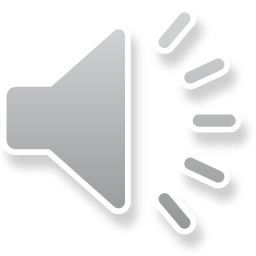 Opération 18
... x 9
= 81
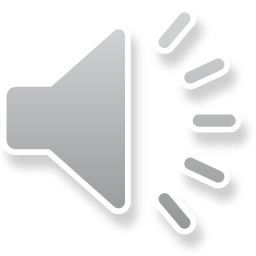 Problème
Au marché, Tam a acheté 7 vêtements à 5 €.
Quelle somme d’argent Tam a-t-elle dépensée en tout ?
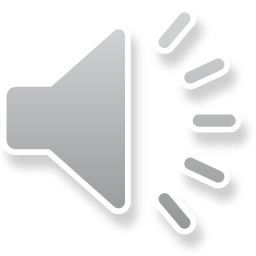 C’est fini !